The Online Experiential Learning Portfolio Program Earn college credit  for learning from your work and community service experiences!
You may not have been in higher education, but you never stopped learning from your experiences.
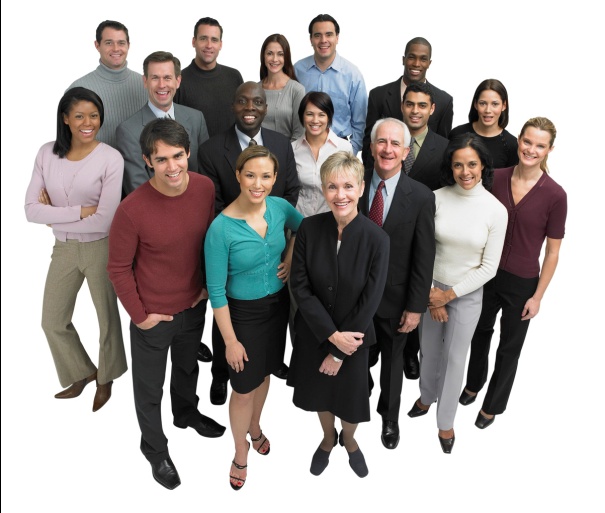 Experiential Learning and Assessment
Barry university is a leader in
the assessment of experiential learning
equating adult learning experiences to academic disciplines
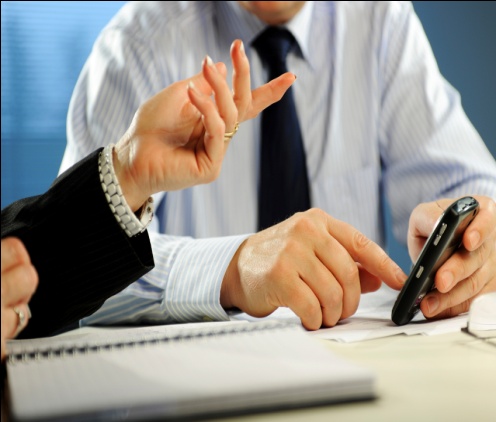 2
What is Experiential Learning?
learning acquired outside of traditional   classroom settings
learning through reflective thinking onprofessional/personal experiences
learning by doing
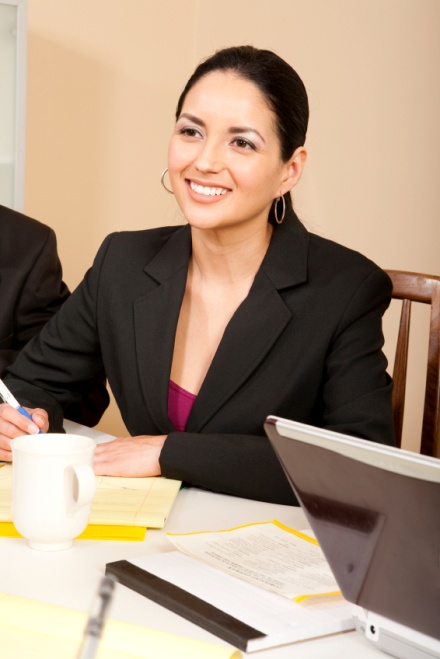 3
What is an Experiential Learning Portfolio (ELP)?
It demonstrates how prior learning beyond the classroom can be equated to academic disciplines.
It is used by thousands of colleges and universities around the world to save students time and money toward degree completion.
It is submitted online in the Canvas Learning Management System.
4
Why Complete an ELP through Prior Learning Assessment (PLA)?
Adults who earn ELP credit have 
better graduation rates (CAEL Research Study, 2010)
Barry Completion Comparison
Only 23% of non-ELP students completed a degree vs. 89% of the ELP students.
5
What can the Portfolio do for you?
Reduces time to degree completion - Earn up to 30 credits from your portfolio (the equivalent of one year of college courses)
“It really made me stop and think. It reinforced my belief in myself. I tend to get so caught up in everyday situations that I forget that I ever did something, you know, fifteen years ago. I think the portfolio is one of the most rewarding pieces of work that I have ever done.” (student testimonial)
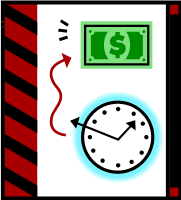 6
What can the Portfolio do for you? cont’d
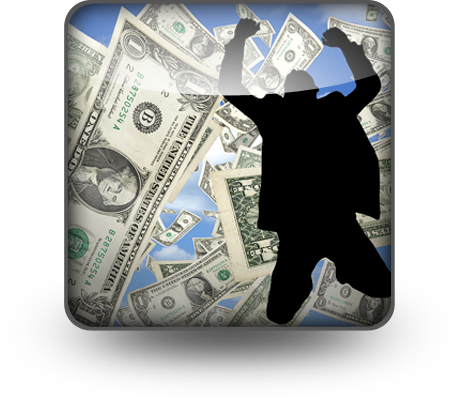 Saves thousands on tuition costs
“Received excellent support from the Barry staff in completion of my portfolio.  The Barry Team was there for me every step of way.  The portfolio development gave me an opportunity to access the value and apply the knowledge of my learning experiences over time…”(student testimonial)
7
What can the Portfolio do for you? cont’d
allows for a richer, self-reflective, student-centered approach to learning
serves as your Lifelong Learning and Professional Development Tool
is a comprehensive record of your skills and experience
is great for job interviews, career advancement, and a roadmap of your future goals
“…It has actually opened my eyes on what I have really accomplished and motivated me to keep moving. I am proud to say that thanks to this, I was promoted at work.” (student testimonial)
8
What can the Portfolio do for you? cont’d
Your completed portfolio can also serve as:
a documented lifetime of  accomplishments for current and future employers
a treasured historical family document
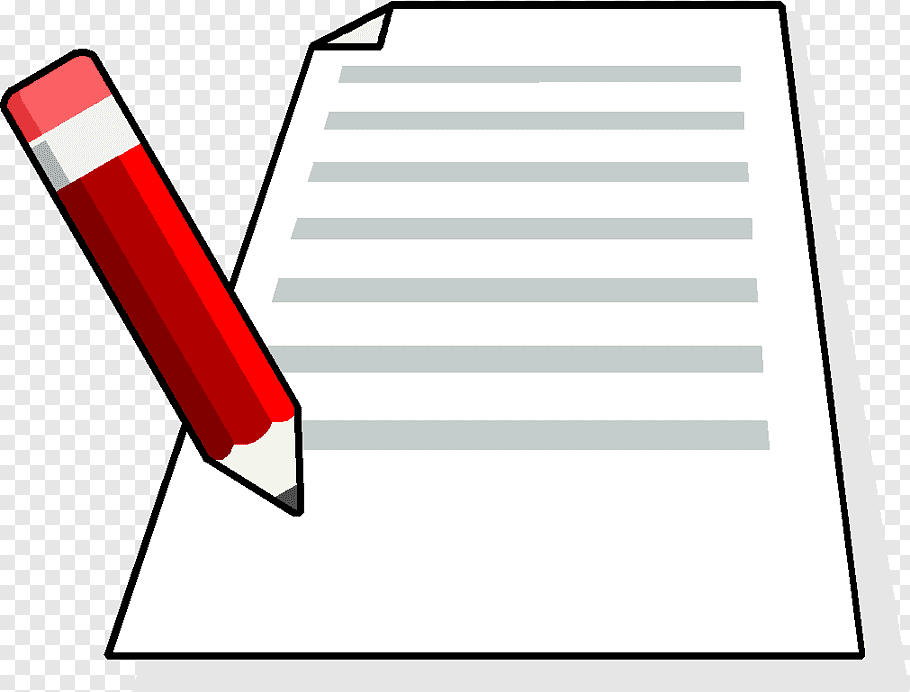 9
How Do I Start the Portfolio Process?
Contact your advisor who will enter you into Canvas where you’ll find the tools you need to get started. These tools include
the directions for each part of the portfolio
a sample portfolio to use as a guide
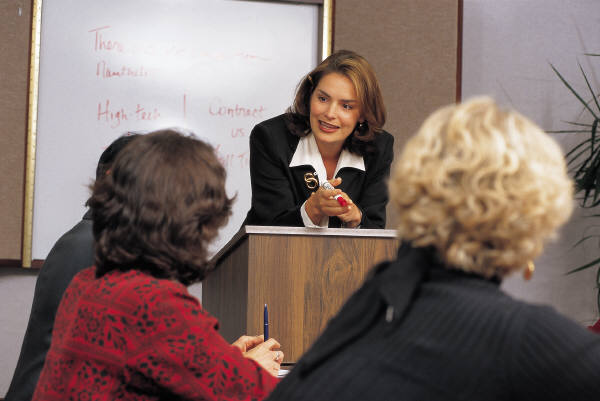 10
Portfolio Development Process
Take advantage of the online course syllabus which has
each section broken into manageable parts
hands-on directives through the development process
“…the process has been perfected throughout the years, because I found it to be easy to follow with all the materials provided, especially the templates.  This has been a wonderful experience in which I thought provided me the opportunity to recap my work & life experiences and be able to share them with my children who were utterly impressed.” (student testimonial)
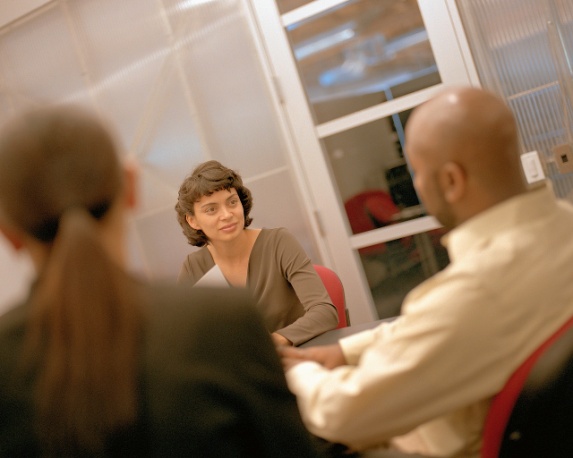 11
Portfolio Development Process cont’d
Receive guidance throughout the entire process from your academic advisor
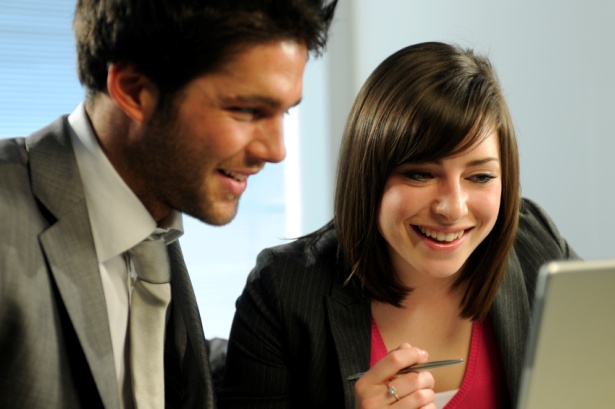 “…  My advisor was with me every step of the way.  That made me feel So much better about the entire experience.  Additionally, I believe I delivered a better product as a result of all the guidance & support.”(student testimonial)
12
Portfolio Development Process cont’d
Complete the 5 main sections of the portfolio. Each section is designed to support the previous section: 
1. Introduction
2. Experiential Learning Resume
3. Learning Assessment Worksheet
4. Autobiographical Learning Essay
5. Documentation
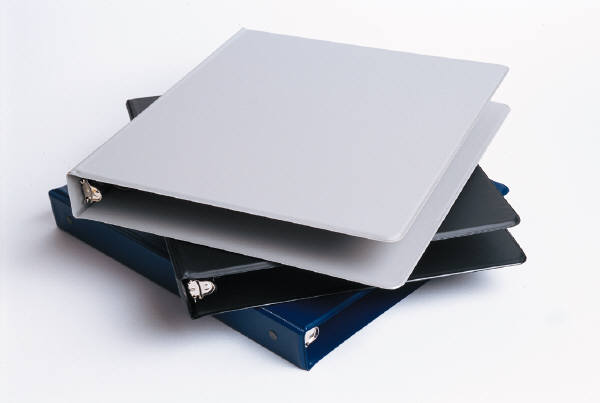 13
1 - Introduction
Consists of the required forms and the goal statement
1) Portfolio Verification form:
    portfolio development authentication
2) Portfolio Completion Checklist:
    tool to ensure areas are completed  
3) The Unofficial Transcript/Term Printout:
    your educational degree program 
    summary  
4) The Goal Statement: short essay connecting 
    experiential learning, degree program, and 
    professional/personal goals
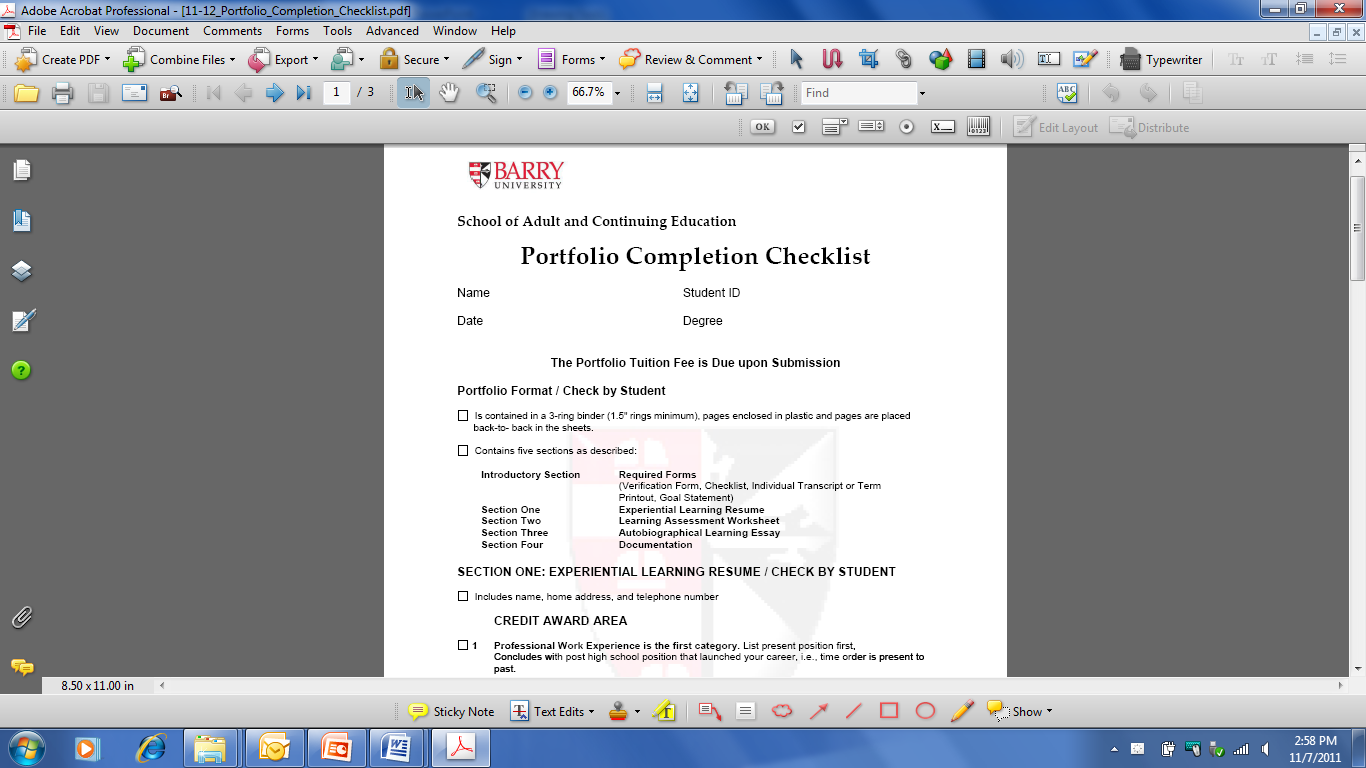 14
2 - Experiential Learning Resume (ELR)
Identifies the major experiences that led to your learning
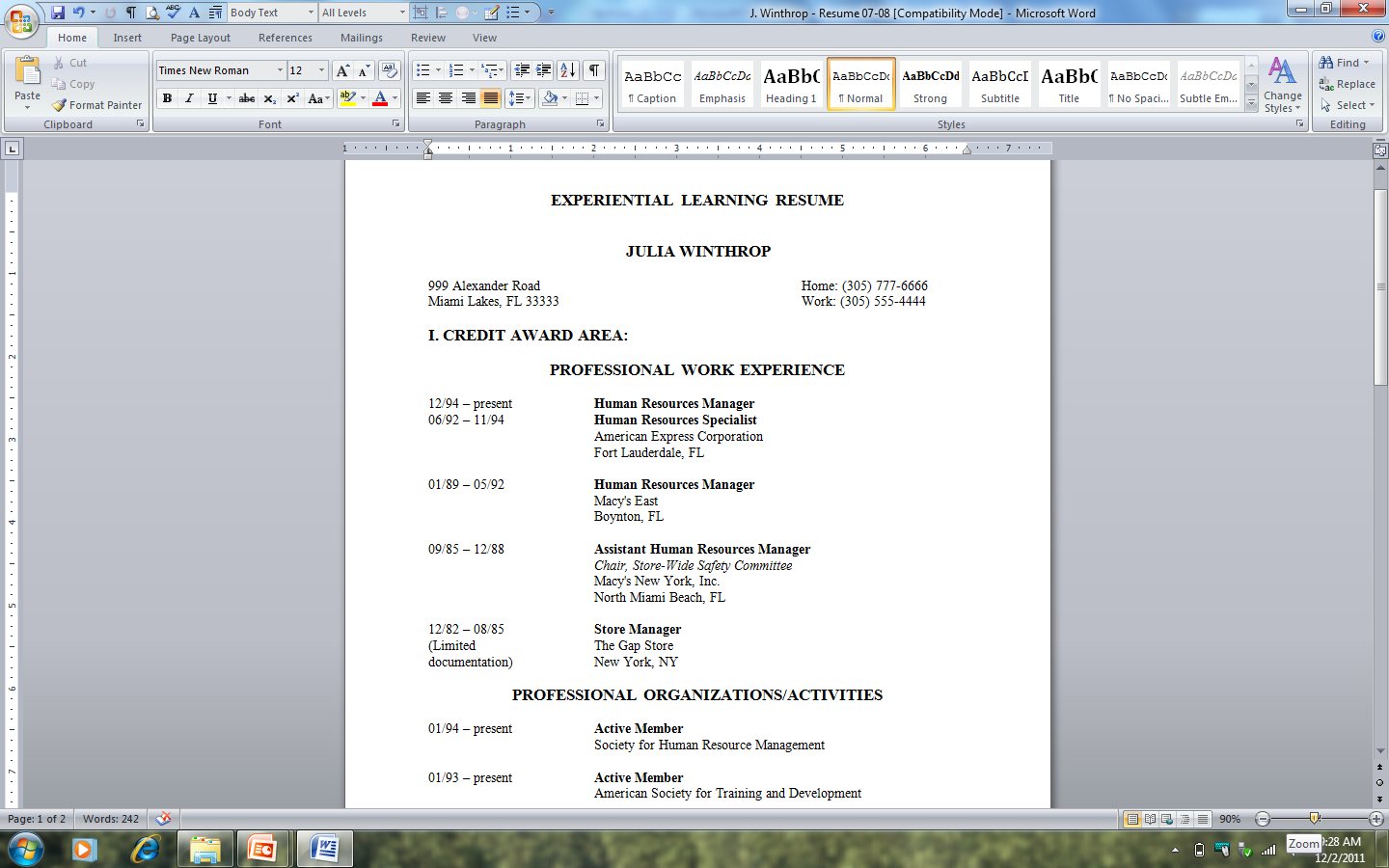 Two areas and six categories
1) Credit award area
Professional work experience
Professional organizations/activities
Community activities

2) Credit Support area
Education and training
Professional licenses
Awards and honors
15
3 - Learning Assessment Worksheet (LAW)
An analysis of the positions listed in the resume
 Demonstrates what and how you have learned from your experiences
Identifies experiences for each listed position/activity 
Separates experiences from learning
Matches experiences to specific  learning/competencies 
Relates learning to academic disciplines
Serves as an outline for your essay
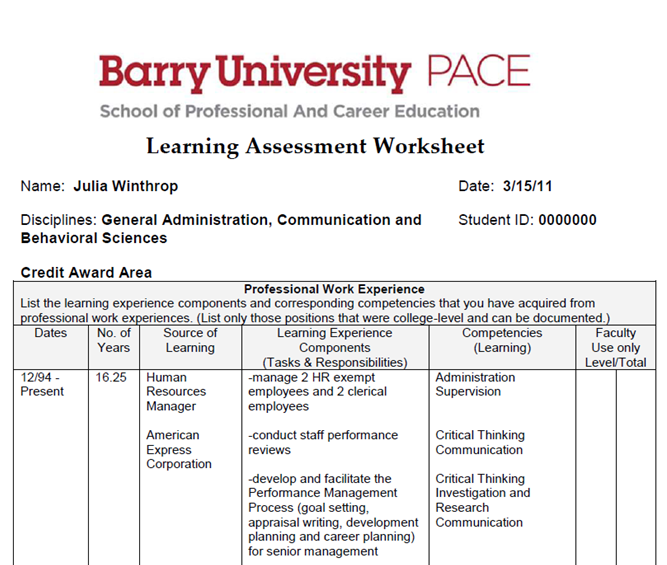 16
4 - Autobiographical Learning Essay (ALE)
For successful development of the ALE, you will:
 Articulate, in essay form, what you do/did, your learning experience components (LECs) and the college-level learning that occurred, the competencies, you already developed in the LAW. 
 Use Dr. David Kolb’s Model of Learning and Bloom’s Taxonomy to help you transform your experiences to learning:
analyze, reflect on, and write about your concrete experiences
explain how you applied your learning in other situations
 Equate your experiential learning to academic disciplines - discipline designation will be included in the transcription of portfolio credits.
 Receive editing and proofreading assistance from the Writing Lab, On-line Writing Lab (OWL) or your ENG site tutor.
17
5 - Documentation
The Documentation
provides the faculty evaluator with tangible evidence that you know what you say you know.   
helps you support and validate your learning listed in the Resume and described in the LAW.
helps you enhance your descriptive expression in the ALE.
Documentation characteristics
  Verification: describes responsibilities and confirms competencies
Measurable: describes breadth and depth of responsibilities and competencies 
  Reliability: signed and on letterhead or with notarization
  Completeness: includes all positions, activities, titles, and dates
  Consistency: matches positions, activities, titles, and dates
18
Frequently Asked Questions (FAQs)
Question: How many credits will I receive?    
Answer: No-one can predict the number of credits you will receive until the portfolio is evaluated. Students can earn up to 30 credits maximum; however, the actual amount of credits earned is approved and granted by the Portfolio Committee based on the Faculty Evaluator’s findings.
Question: I missed the last deadline for submission, and I need an exception made so I can graduate early. Whom do I contact to ask for this?
Answer: Exceptions are only granted for serious personal or family illnesses and will also be considered if the student is moving out of Florida.
19
FAQs cont’d
Question: Why won’t I get credit if I was a stay-at-home Mom?
Answer: Not all of our learning represents college-level learning. “Learning must be measurable, non-routine, more than what everyone gains from everyday experiences.” In order for your learning to qualify for credit it would have to have been supplemented through reading/research/application by parlaying that learning through an activity outside the home. You could present this type of learning if you were involved in a child daycare center or as a classroom teacher’s assistant whereby valid, reliable documentation could be obtained from an outside source.

Question: Can I only use job experience that is in the same field as my degree? 
Answer: Barry University’s Experiential Learning Portfolio is competency based not course based.  In other words, you may receive college credit for all properly documented post-high school learning that has occurred as a result of your Professional Positions, Community Activities, and memberships in Professional Organizations and Activities. This learning can be in any discipline that is offered: General Administration, Behavioral Sciences, Communication, Humanities, Natural Sciences, Social Sciences, and five Special Topics - Computer Sciences, Education, Emergency Management, Legal Studies, and Public Administration.
20
FAQs cont’d
Question: I don’t understand the upper and lower level credits.  How does this work and how do I get the maximum upper level credits?
Answer: Learning that is indicated by only a basic knowledge and comprehension reflects lower level learning (this is equivalent to 100/200 level classroom courses).  To reflect upper level learning you must show that the knowledge can be applied, analyzed, synthesized and/or evaluated (this is equivalent to 300/400 level classroom courses).


Question: Where do the Portfolio credits apply?  Can I use the credits for distribution classes or classes in my specialization?
Answer: Credits earned from the Experiential Learning Portfolio may be used as general elective credits and help you to reach your 120 minimum total credit requirement as well as the 48 upper level credit requirement. Credits earned from the Portfolio cannot be applied to the General Distribution requirements or to any of the core classes required in the major, however, you may be able to apply six upper level portfolio credits to the specialization electives and additional major requirements.  Please check your particular Student Bulletin or ask your advisor to review how the Portfolio can best help you complete your degree requirements.
21
FAQs cont’d
Question: How do I determine which competency best explains my job duties and how do I intertwine them in my autobiographical essay?
Answer: As found in the Portfolio handbook for St. Mary’s College of California, a competence “is the knowledge or learned ability to do something skillfully.”  You should determine the best match between what you did (learning experience components such as “wrote a policy and procedure manual), and with what you learned or competency gained from that experience (such as “communication, critical thinking and investigation and research skills). To match competencies to learning experience components, refer to the positions listed in column three of the LAW worksheet and the ideas generated in the brainstorming and clustering exercises found in Module 4

The function of the Autobiographical Learning Essay is to demonstrate the college-level learning and that requires the incorporation of the competencies. Competencies should be presented as the topic sentences and supported through the use of concrete examples demonstrating and connecting the “what you learned” with the “what you did.” A sample paragraph and other helpful information can be found in Module 5 in Canvas.
22
FAQs cont’d
Question: Can I use my performance appraisal material as supporting documentation?
Answer: You can use signed performance appraisal material as supporting documentation but keep in mind the absolute necessity to properly and completely document the experiential learning to ensure the faculty evaluator has tangible evidence that supports what you say. All primary official documentation must have organization letterhead/logo, describe your position or activity and should include accurate dates in month/year format. 

Question: I work for the state and have had many jobs over many years.  How do I document this?
Answer: You can obtain a print out from the Human Resources department indicating all positions held with corresponding dates of employment. You should also include recent primary documentation from current supervisors and performance appraisals.

Question: What if I can’t get a letter?  What are my documentation alternatives?
Answer: If a previous employer is no longer available to secure proper documentation, you have alternatives.  You may be able to contact previous supervisors or managers, utilize past tax documents, or request the Social Security Itemized Statement of Earnings.
23
Let’s get started!
Contact your academic advisor.


EXPERIENCE – YOU’VE LEARNED IT
CREDIT – YOU’VE EARNED IT!